КАЧЕСТВО ВОДЫ и ЗДОРОВЬЕ ЧЕЛОВЕКА

Работа учащихся 11 класса: 
Дьконовой Валентины и Фёдорова Николая
МБОУ «Зеленгинская СОШ»
с.Зеленга
2013г
Основополагающий вопрос
Состояние воды в Астраханской области, в Володарском районе, в с.Зеленга.
Проблемный вопрос:
Есть ли в воде что – то, что может причинить вред здоровью человека?
Учебные вопросы:
Какие вещества в воде необходимы для здоровья человека?
Какие вещества, содержащиеся в воде, могут навредить здоровью человека?
Какого качества водопроводная вода в с.Зеленга?
ВОДА - ЭТО ЖИЗНЬ!Человеческому организму необходима химически чистая вода, на 100% состоящая из молекул воды.
90% заболеваний человек пьет со стаканом воды!
В мире 2 млрд. человек имеют хронические заболевания связанные с использованием загрязненной воды.
Доля проб воды в местах водозабора из поверхностных источников централизованного водоснабжения (%), 
не отвечающей гигиеническим нормативам
К районам области, где показатели
 загрязнения воды водоёмов I категории 
по санитарно-химическим и микробиологическим показателям 
значительно превышают средне областные показатели, относятся:  
ЗАТО г.Знаменск, и Володарский район.
Следует отметить, что в течение
 последних 5 лет в Астраханской области 
регистрируется маловодье. В условиях маловодья 
снижается самоочищающаяся  способность
 водотоков и водоемов. 
Вследствие, чего увеличивается концентрация
 вредных веществ, 
ухудшается качество воды по микробиологическим
  и химическим показателям.
В 2011 году Управлением 
Роспотребнадзора 
по Астраханской области
 было выявлено 
17 нарушений 
санитарно-эпидемиологических
 требований 
на сумму 8,5 тыс.руб.
Мероприятия по улучшению
 качества питьевой воды и водоснабжения
 населения Астраханской области.
В Володарском районе Астраханской области в 2010 году согласно инвестиционному соглашению между администраций МО «Володарский район», ООО «Нефтегазпоиск» и ООО «Володарская вододобывающая компания»  закончено строительство 2-х водопроводов из подземных водоисточников в селах Яблонька и Ахтерек ,с численностью населения 792 человека.
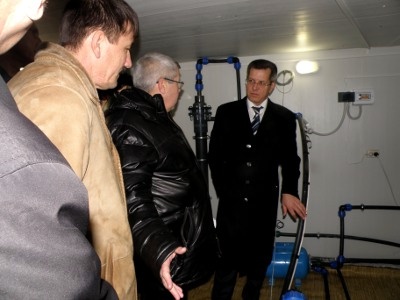 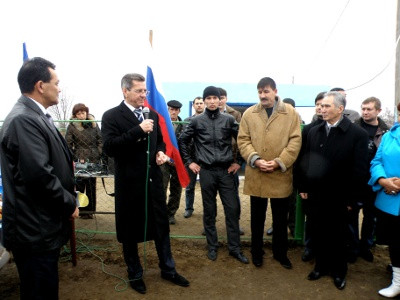 Ведутся строительные работы
 водопроводов 
из подземных водоисточников в селах 
Тулугановка и Лебяжье. 
На строительство водопроводов направлено
 более 40 млн.руб. 
В 2011 году закончено строительство
 разводящих сетей водопровода 
в с.Калинино и п.Володарский, построена
 водонапорная башня в с.Тишково.
Вода снимает стресс.
Вода устраняет такие симптомы стресса,
 как головная боль, напряжение мышц,
 ухудшение мышления, 
сердцебиение, упадок сил.
Вода контролирует температуру тела.
Вода дает некоторое чувство насыщения 
и позволяет есть меньше.
Через воду может передаваться инфекционная желтуха, туляремия, водная лихорадка, бруцеллез, полиомиелит.
Заболевания, возникающие  при  токсическом  воздействии  
химических  элементов, находящиеся  в питьевой  воде.
Исследование  питьевой воды.

Цель:  исследовать состав и   качество
 питьевой воды физическими 
и химическими методами.
Фильтрование  воды и снега.
Цвет   воды.                                               Таблица № 1.
Прозрачность  воды.                                         Таблица №2.
Запах   воды.                                 Таблица № 3.
Среда  растворов
                                      кислая                             нейтральная                            щелочная
                           ( рН  меньше   7)                     ( рН около 7)                        ( рН  больше  7 )
Определение    среды   воды  ( водородного показателя    рН).  
   Таблица № 4.
Определение  жёсткости  воды.                             Таблица № 5.
Выполнение работы.
Определение PH раствора.
Выводы    по  результатам   анализа   питьевой    воды.
. Вода из водопровода пригодна к употреблению  только в кипяченном виде, так как качается напрямую из реки Бушма,по большинству  показателей  не  соответствует  ГОСТам.
  4. Воду из реки  Бушма, рукава Сахарная  лучше использовать  в технических и  бытовых целях,  так как она не  соответствует  по цвету, прозрачности, мутности, жесткости. Вода не подвергается санитарной очистке, в ней все сточные воды.
Помните!
90%  болезней - человек  пьёт 
 из  стакана  с водой!?
Таким образом,   можно  сказать – 
  не всякая    водица 
 для питья годится!
ЗАКЛЮЧЕНИЕ:
Работая  над  очень  злободневной  темой   нашего  исследовательского  проекта,         
            мы     развили    следующие   свои  компетенции, которые  нам  пригодятся
            в дальнейщей  жизни:     
информационную;
ценностно – смысловую;
учебно  -познавательную;
аналитическую;
гражданско – правовую;
социально – поведенческую;
общекультурную;
социально – трудовую;
личного  самосовершенствования;
рефлексивно – оценочную
Механизм реализации:
Презентация  проекта  на районной научно – практической  конференции
« Экология;
Агитбригада  по здоровому образу   жизни   на уровне  учащихся,
Помещение  проекта  на страницах  школьного  сайта.
СПАСИБО ЗА ВНИМАНИЕ!